Fermilab Test Beam Facility
Aria Soha
June 30, 2014
DESY Test Beam Workshop
Location
Meson Detector Building – West
Fermi National Accelerator Laboratory
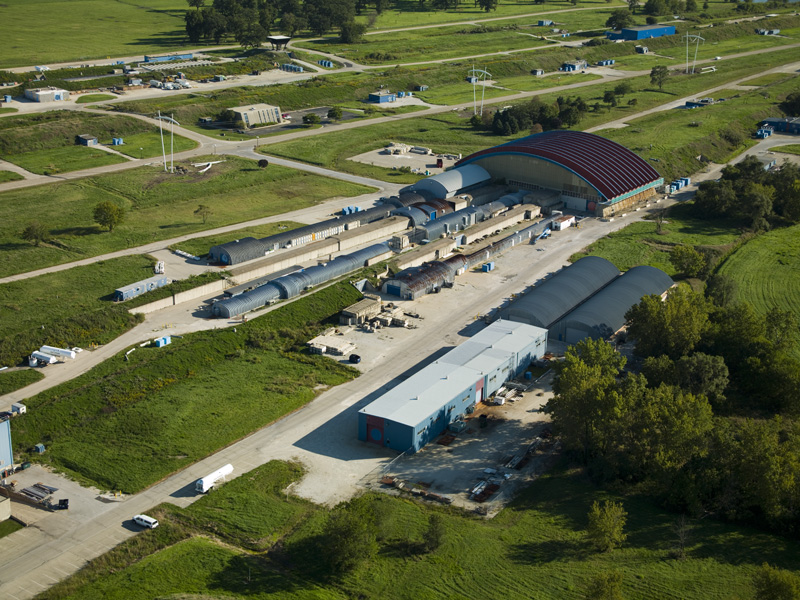 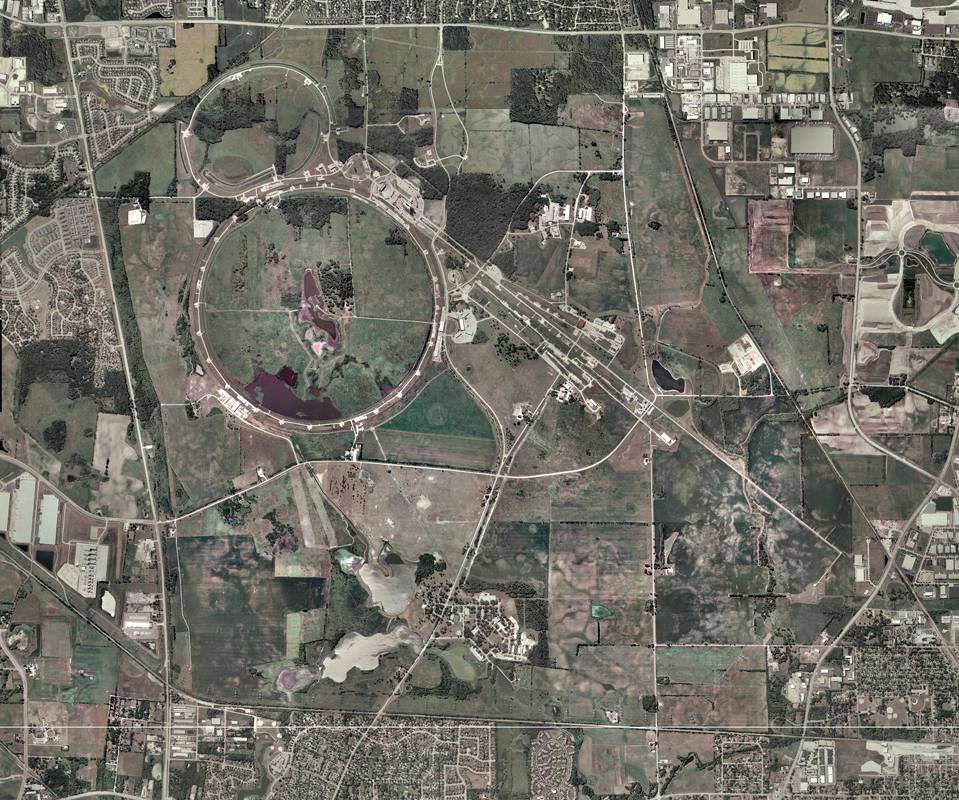 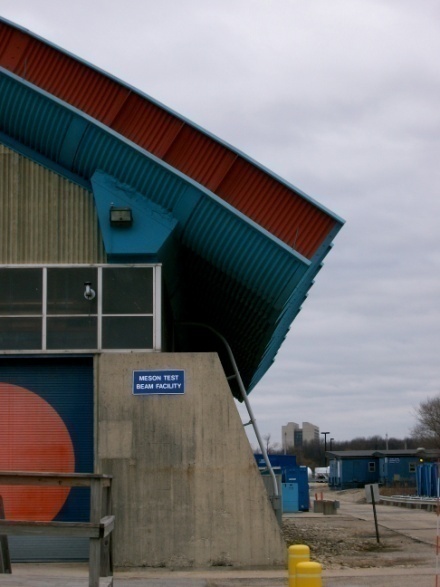 http://www-ppd.fnal.gov/FTBF/
2
[Speaker Notes: Fermilab is located in Northern Illinois, USA, outside Chicago.]
Layout and Rooms
Beam Areas
Work Areas
Control Rooms
[Speaker Notes: 2 Beamlines 
MTest for short-term (weeks) experiments
MCenter for make-up and long-term (months) experiments]
MTest Beam Areas
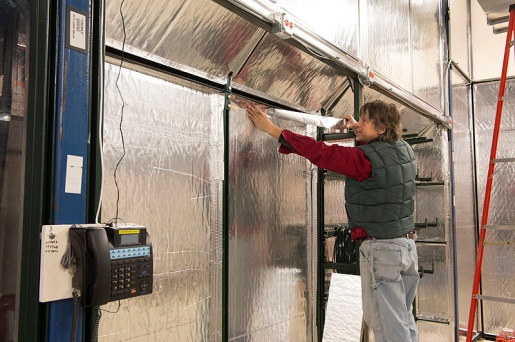 Section 2 Newly Insulated!
6 MT6 Experiment Areas
2C
2D
2B
2A
1A
1B
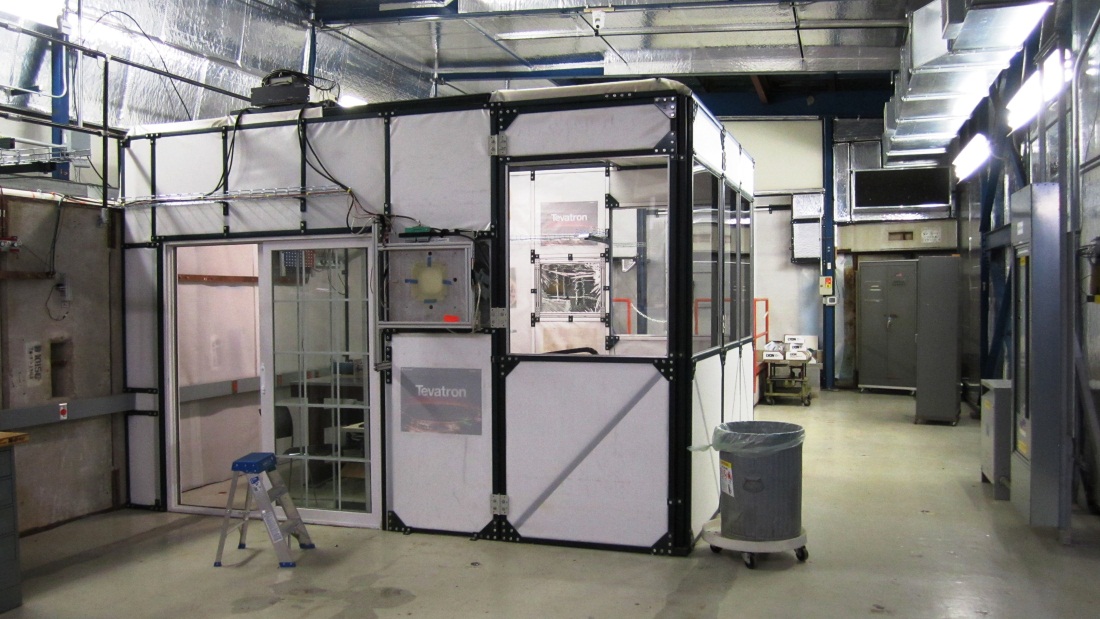 3 Climate Controlled areas
[Speaker Notes: New! MT6.2 has been insulated to control temperature within 5 degrees.  
Additional Climate controlled areas allow to maintain temperatures within 2 degrees]
MTest Beam Areas
6 MT6 Experiment Areas
2C
2D
2B
2A
1A
1B
2 areas with Crane access
(30 Tons)
High Rate Tracking Area
Located in MTest beamline upstream of pinhole collimator (MT3 Alcove)
2.5 GHz/cm2  Rates for protons
Patch panels for signal, HV, and network link the enclosure alcove area with the MS3 service Building
Acnet controlled table
Pions also available
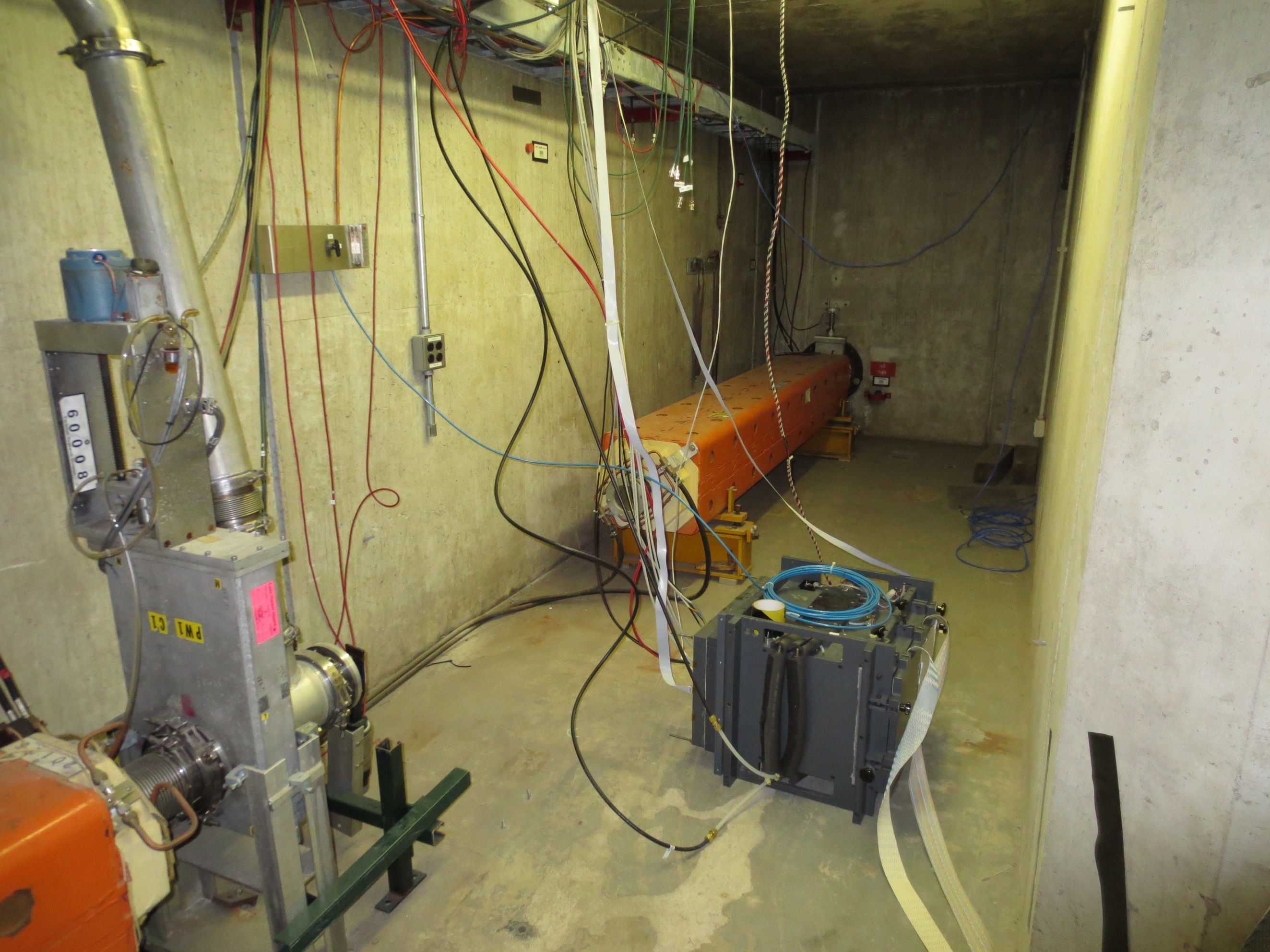 [Speaker Notes: Detectors in this area must have Interaction Lengths of less than 3%]
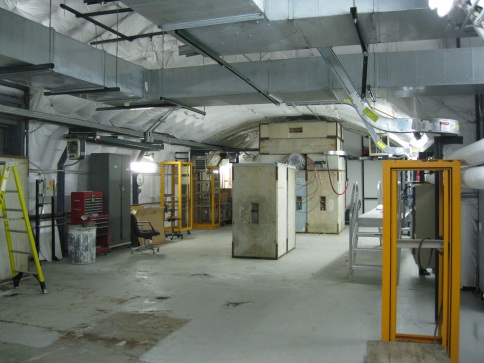 MCenter Beamline
Beamline Now Operational!
Similar beam to MTest
Long dwell time experiments
Overflow/make-up experiments
Supports Liquid Argon (Under development)
Tertiary beamline Option
Protons & Pions 	
200 MeV – 1 GeV range
Large Dipole Magnets
~ 1 Tesla
1 meter bore
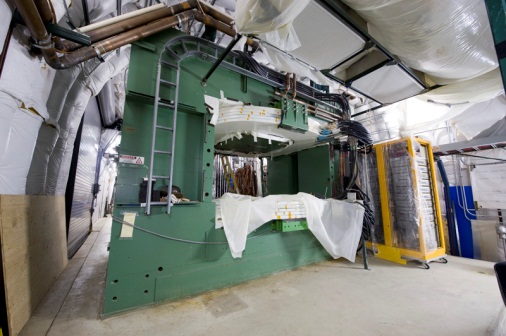 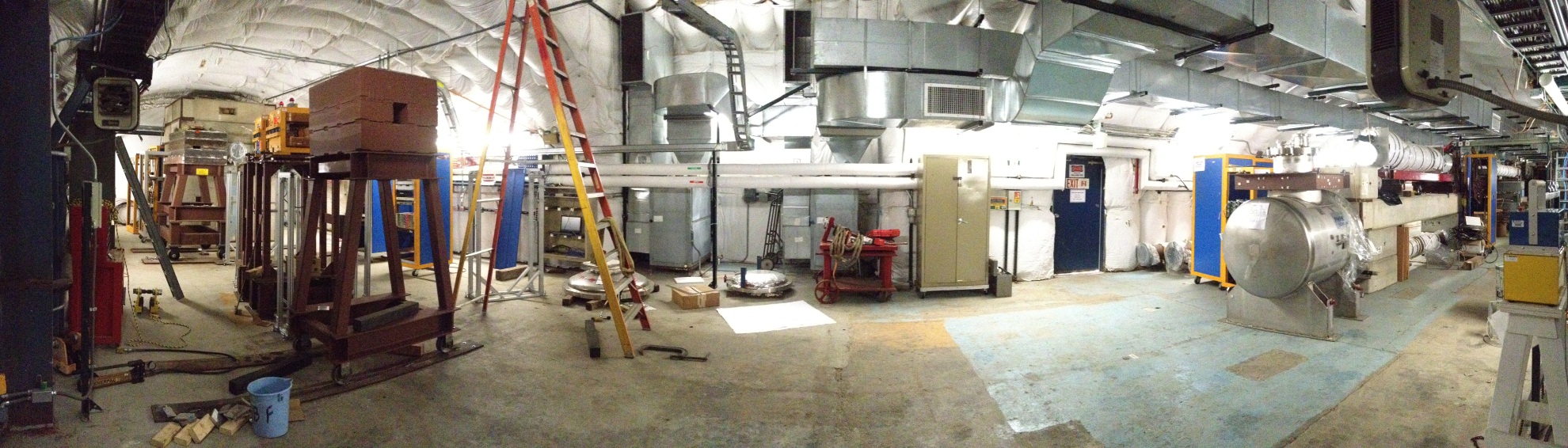 [Speaker Notes: 2 Areas under development]
Facility Equipment
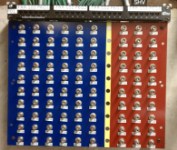 Patch Panels (Newly Upgraded!)
in enclosures and control rooms
Signal (lemo & BNC), SHV, Network (CAT5), Power, and other assorted cables are available to users in various lengths and quantities.
Including network controlled power strips
Lasers for Alignment (Newly Upgraded!)
Helium Tubes
Phone System(Newly Upgraded!)
Web-based Cameras (Now in MT6.1A & 1B!)(All of MT6.2)
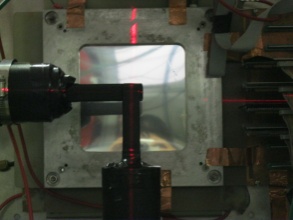 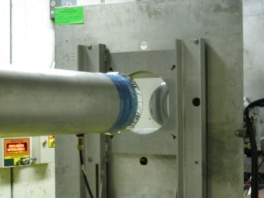 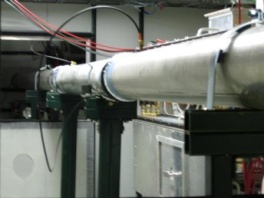 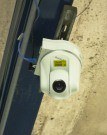 [Speaker Notes: New Gigabit Ethernet throughout facility, including upgraded wireless
Web-based Cameras have 26x Optical zoom]
Motion Tables
ACNET Controlled to minimize accesses
1mm precision in X/Y
 Rotation option now available!
Smaller stages with centimeters of travel available for small loads
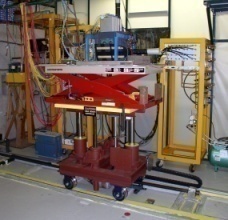 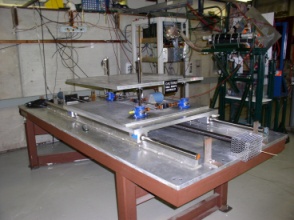 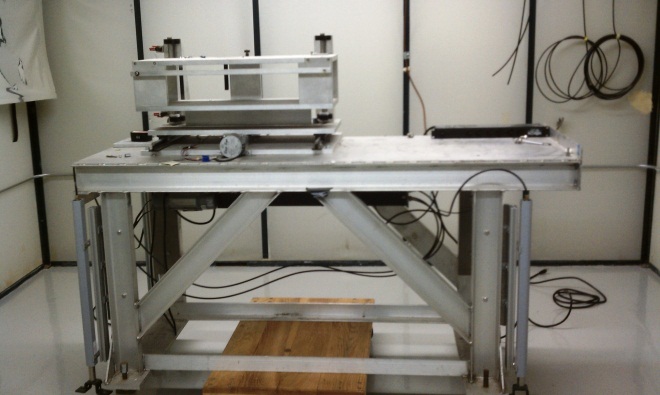 [Speaker Notes: http://www-ppd.fnal.gov/FTBF/facility/tables.html]
Gas
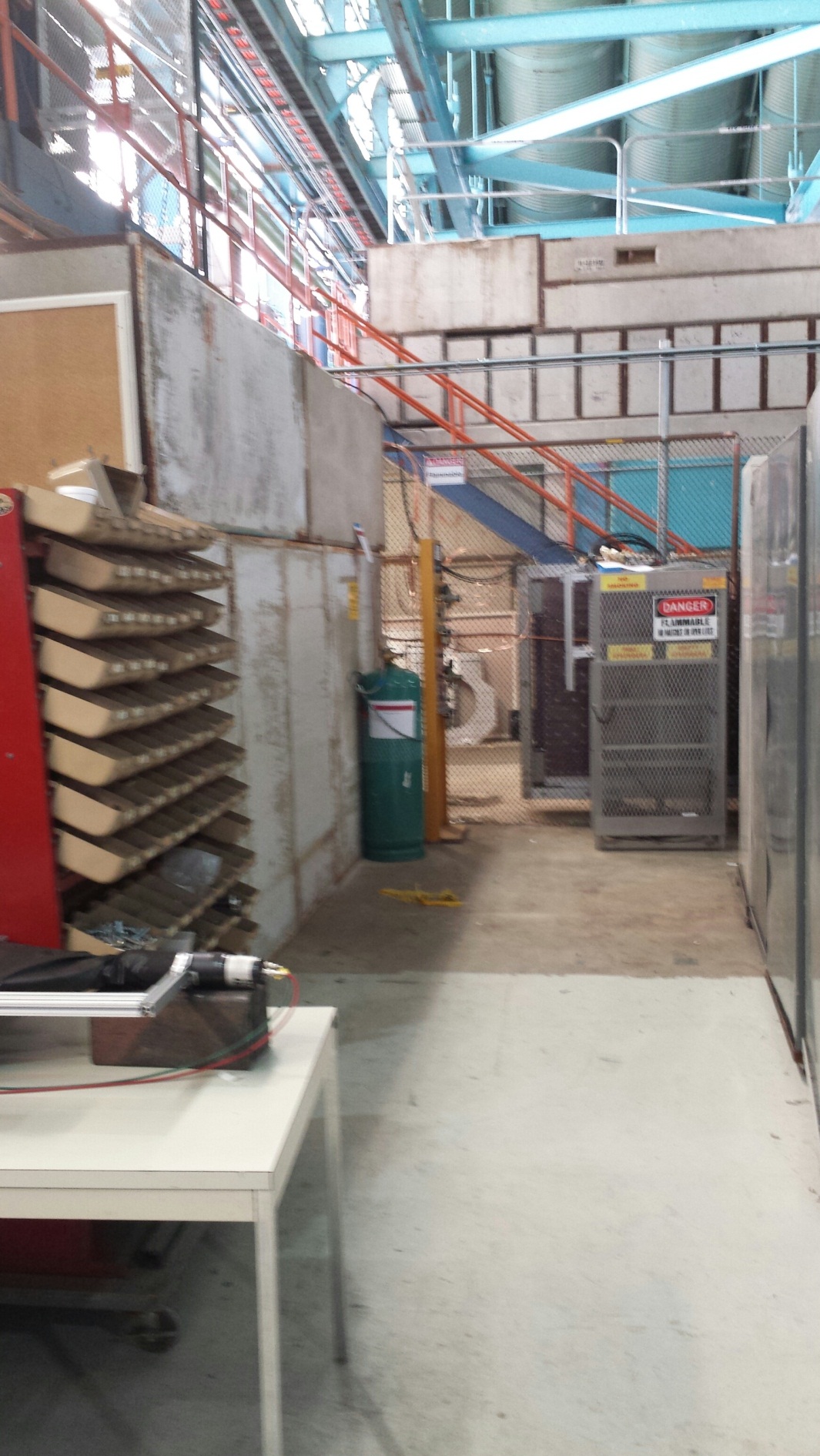 Gas Distribution system throughout facility
MT6.2 and MC7 have flammable capability
Some gasses provided
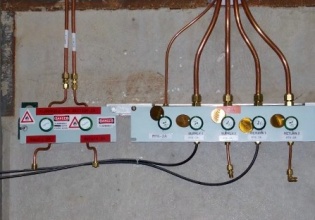 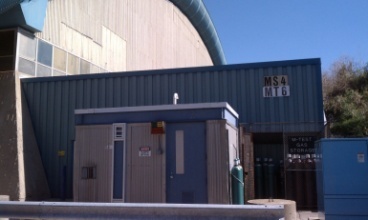 [Speaker Notes: http://www-ppd.fnal.gov/FTBF/facility/gas.html]
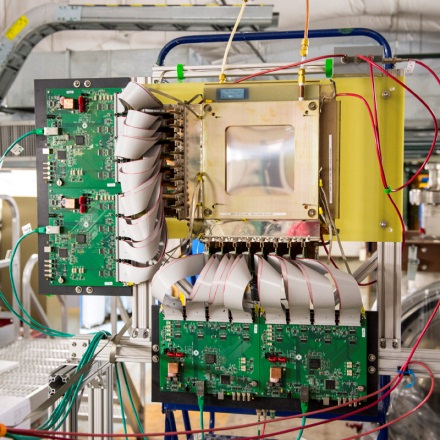 Instrumentation
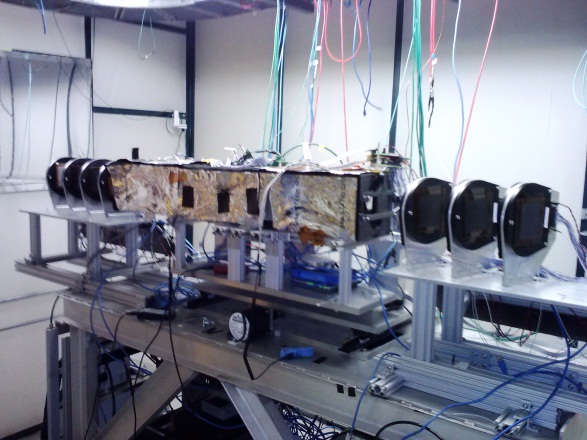 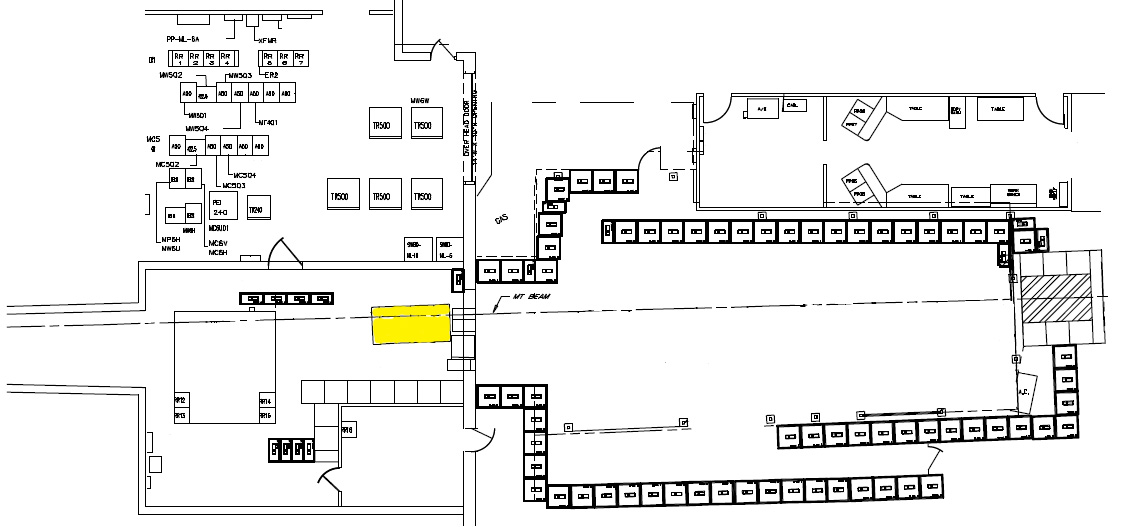 MTest Control Room
MS4
Electronics Room
M05  &
Upstrm Ckov
Absorber
Lb-Glass 
Calorimeter
MT6.2
Downstream Cerenkov
Inner/Outer
Alcove Control Room
MT6.1
can be moved anywhere.
Lead-Glass 
Calorimeter
Time Of Flight
Climate Controlled Area
SWIC(AD)
MWPC (Fenker Chamber)
Scintillator Counters
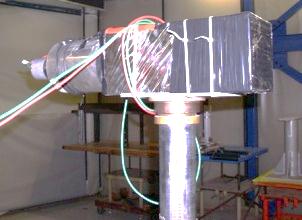 Si strip
Telescope
(CAPTAN)
Remotely Controlled Table
[Speaker Notes: Scintillator Counters 2 & 3 now retractable
New Si Strip Telescope
Upgraded MWPC tracking – see poster 143
TOF System to be upgraded in the future
http://www-ppd.fnal.gov/FTBF/instrumentation/index.html]
Beam Delivery
MTest
Linac
MCenter
8GeV Line
Booster
Main Injector
SY120
P3 Line
Neutrino Line
P2 Line
Booster captures protons into 84 bunches (1 batch) and accelerates them to 8GeV
Bunches are 19nsec long:  1 RF Bucket (53 MHz)
Booster batch  = 1.6 microsecond in length 
Up to 6 batches go into Main Injector 
Main Injector = 11.2 microsecond
Beam is ramped from 8 to 120 Gev and held at the flattop value
Fraction of the beam resonantly extracted each rotation over 4.2 sec to Switchyard 
In Switchyard electrostatic Septa split beam twice. First split beam to NM line (Sea Quest) and M line, the second splits the beam between MTest and MCenter.
P1 Line
Beam Available 24 hrs /day
6 sec event (4.2 sec spill) every 60 seconds 
Control room manned during beam hours
If beam were smoothly extracted, 100 kHz or less would imply 1 particle per MI rotation would occur. 
Beam extraction is not smooth resulting in up to 35% double occupancy per MI rotation (11μSec)
[Speaker Notes: All of these clock signals are available to users in NIM and TTL]
Particles & Energies
P
120 Gev Proton Mode
Maximum intensity:  5E5 p/spill
High Energy Pion Mode
+ 60
+ 50
+ 40
Muon Mode:
Every LE or HE Pion Mode with additional absorbers in MT6-1.
Low Energy Pion Mode
+/- 32
+/- 30
+/- 25
+/- 20
+/- 16
+/- 15
+/- 12
+/- 10
+/- 8
+/- 6
+/- 5
+/- 4
+/- 3.5
+/- 3
+/- 2.5
+/- 2
+/- 1.5
+/- 1
π
Some kaons
k
μ
Mostly Electrons/
Positrons
New ‘Energy Script’ will be able to select particles at any discrete energy.
e
6/30/2014
Michael Geelhoed
FTBF Summary
Fermilab Test Beam Facility is an High Energy Beam facility for world-wide Detector R&D
Extensive facility infrastructure & instrumentation
Flexible beam delivery
Protons, pions, muons, electrons, kaons
200 MeV – 120 GeV
1 – 300 kHz intensities
Beam time available!
http://www-ppd.fnal.gov/FTBF
Become a User
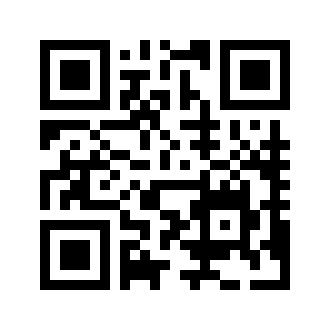 Additional Slides
Tertiary Beam Details
Rates: ~200 particles / 4 sec spill (~50 Hz)
60% pions,  40% protons, 
very few electrons, kaons, and deuterons
Momentum Resolution: dp = 3%
multiple scattering limited for this momentum range
design momentum is 200MeV minimum
http://www-ppd.fnal.gov/FTBF/
16
Slow Extraction to MTest - General Beam Delivery
Source Linac & Booster
Beam is produced from AD’s Proton source which includes three machines. The Source, Linac and the Booster Ring. Depending on the request intensity Booster over laps beam from Linac. Each revolution in Booster is called a Turn. 

Booster then delivers 8 GeV proton beam to Main Injector in bunches at a maximum of ~84 bunches at a time. This term is called a Batch. 

Previous runs were partial batching*
Main Injector
6/30/2014
Michael Geelhoed | FTBF meeting - FNAL management
17
Slow Extraction to MTest - General Beam Delivery
Source Linac & Booster
Even though physically  Main Injector can hold 7 Batches, the maximum number is 6. This is because of the abort gap needed for operations.
Main Injector
6/30/2014
Michael Geelhoed | FTBF meeting - FNAL management
18
Slow Extraction to MTest - General Beam Delivery
Source Linac & Booster
Beam is ramped from 8 to 120 Gev and held at the flattop value and resonantly extracted 4 seconds.
Main Injector
6/30/2014
Michael Geelhoed | FTBF meeting - FNAL management
19
Slow Extraction to MTest - General Beam Delivery
Field Free Region
Field Region
2 Electrostatic Septa
Not to scale*
6/30/2014
Michael Geelhoed | FTBF meeting - FNAL management
20
Slow Extraction to MTest - General Beam Delivery
MTest
Source Linac & Booster
MCenter
Neutrino Muon 
SeaQuest
P3
Beam is extracted from the MI52 area transported
through the P1 P2 and P3 (Main Ring remnant)
Beamlines to Switchyard. In Switchyard electrostatic
Septa split beam twice. First split beam to Neutrino Muon and Meson, the second splits the Meson beam between MTest and MCenter.
P2
Main Injector
P1
6/30/2014
Michael Geelhoed | FTBF meeting - FNAL management
21
Slow Extraction to MTest – Running Modes
Key Requirements
120 Gev Proton Mode 
 M01 target in place for attenuation
MT3 Pinhole Collimator for attenuation
Quadrupole magnets off for larger spot size
	
Low Energy Pion Mode
MT4 target in place for production
MT3 Pinhole Collimator out for transmission 
Quadrupole magnets specific settings

High Energy Pion Mode
M01 target in place for production
MT3 Pinhole Collimator out for transmission 
Quadrupole magnets specific settings
6/30/2014
Michael Geelhoed | FTBF meeting - FNAL management
22
The Fermilab Test Beam Facility
World Class Facility
The only U.S. HEP Test Beam
Detector R&D focus
In 2012:
11 experiments
229 collaborators
64 institutions
14 countries
*Number of Collaborators has been scaled to fit on plot
*Number of Institutuions has been scaled to fit on plot.  
FY12 only consisted of 7 months of Beam
http://www-ppd.fnal.gov/FTBF/
23
Particle Composition of Beam
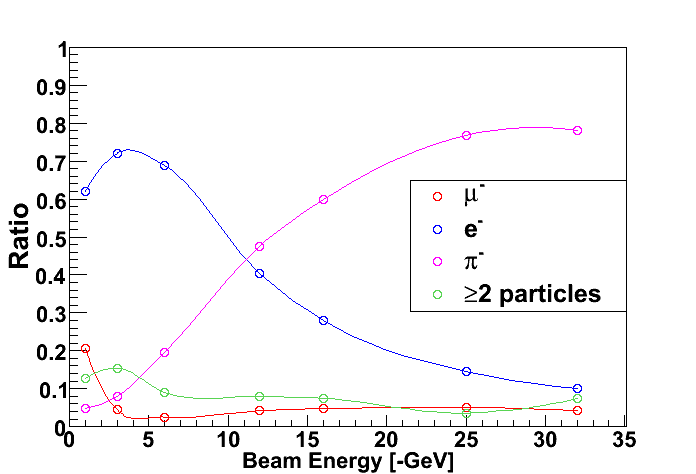 120 Gev Protons
2 - 66 GeV Pions
0.5 – 32 GeV Electrons
Broadband Muons
If beam were smoothly extracted, 100 kHz or less would imply 1 particle per MI rotation would occur. 
Beam extraction is not smooth resulting in up to 35% double occupancy per MI rotation
http://www-ppd.fnal.gov/FTBF/
24
Tertiary Beam Details
Rates: ~200 particles / 4 sec spill (~50 Hz)
60% pions,  40% protons, 
very few electrons, kaons, and deuterons
Momentum Resolution: dp = 3%
multiple scattering limited for this momentum range
design momentum is 200MeV minimum
http://www-ppd.fnal.gov/FTBF/
25
Weekly Usage
FY2012 only consisted of 7 months of beam
Facility use includes Beam studies, and educational support such as EDIT 2012.
http://www-ppd.fnal.gov/FTBF/
26
Meson Area Beamlines
http://www-ppd.fnal.gov/FTBF/
27